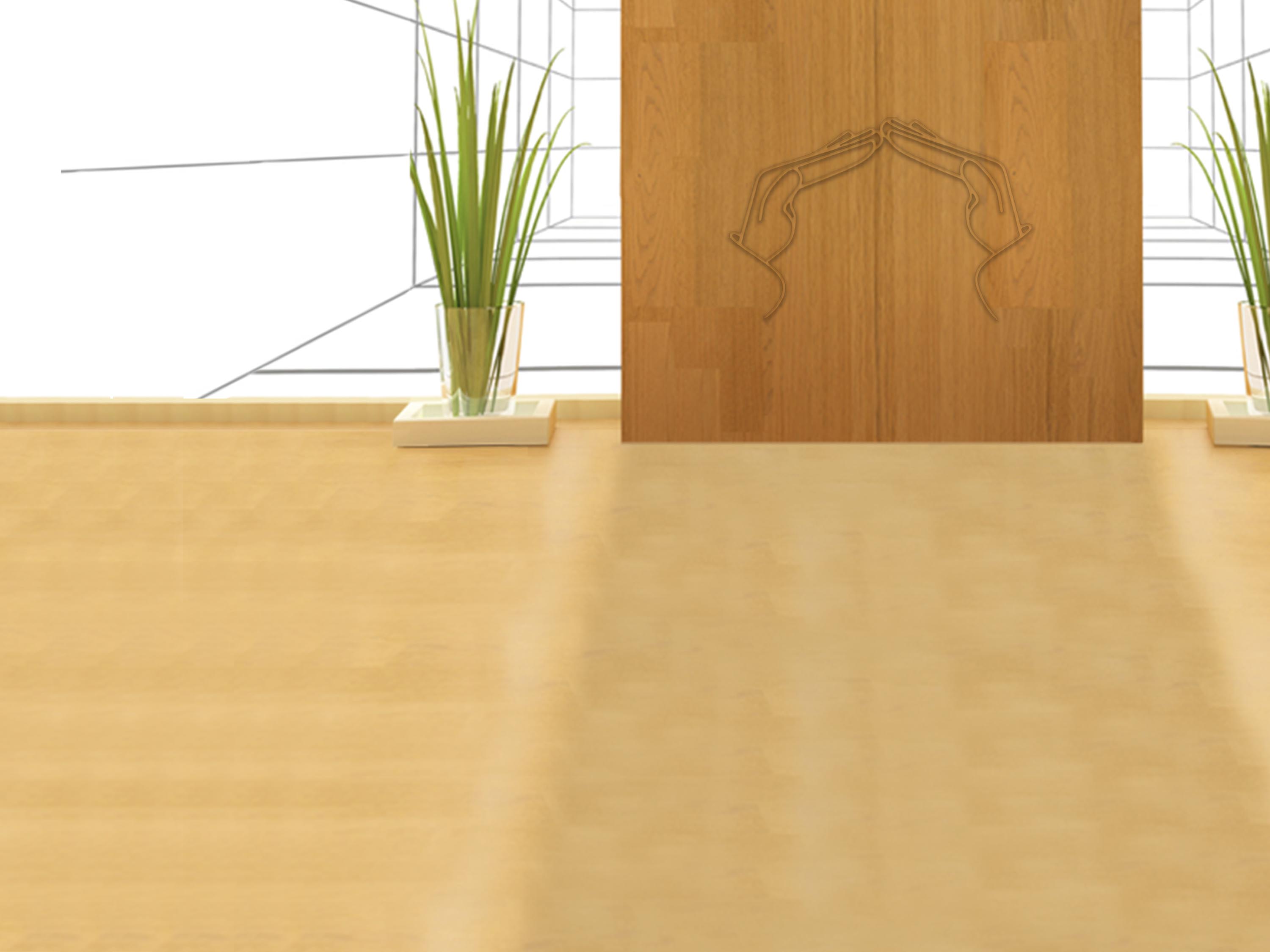 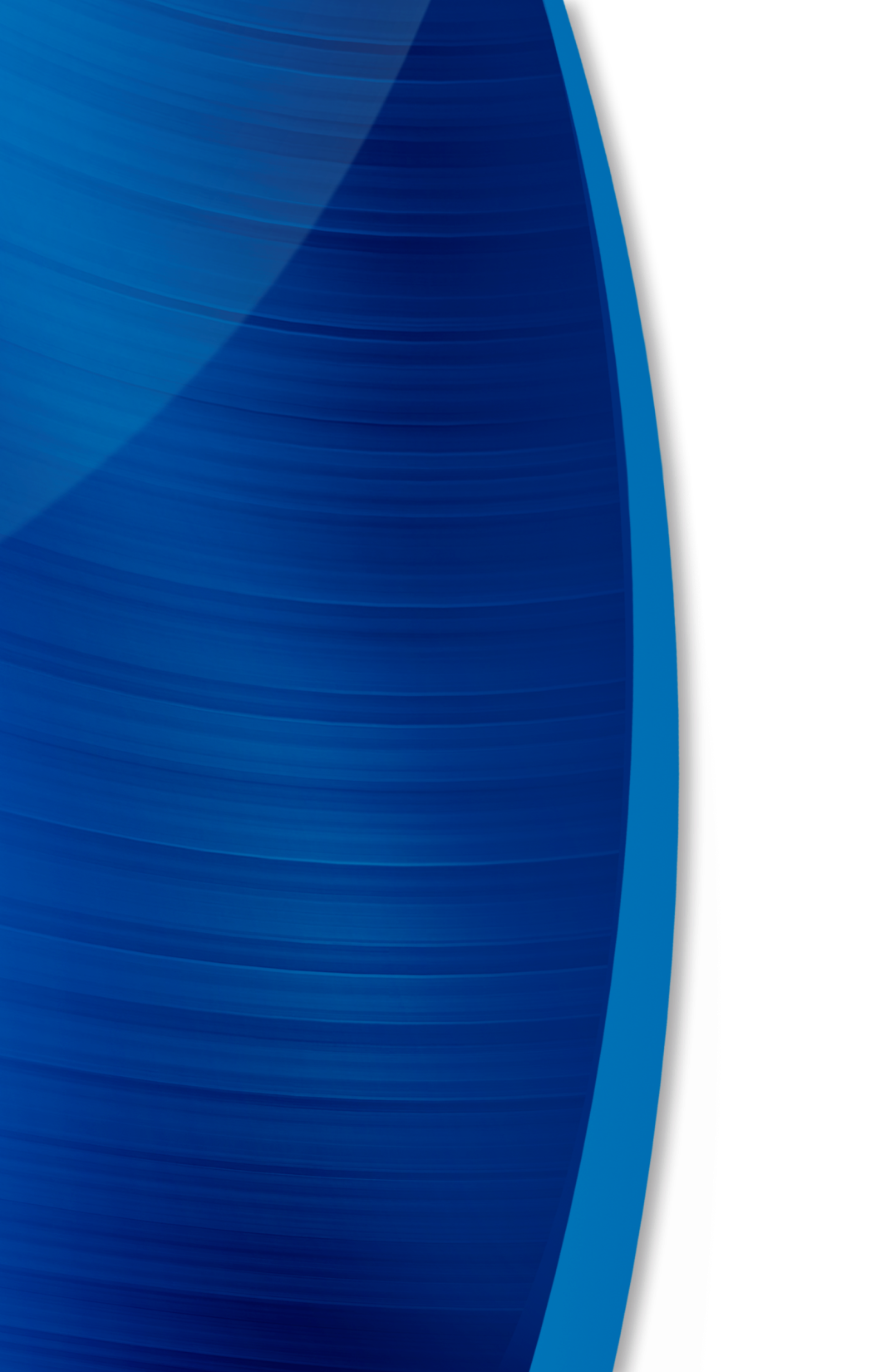 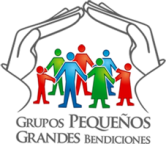 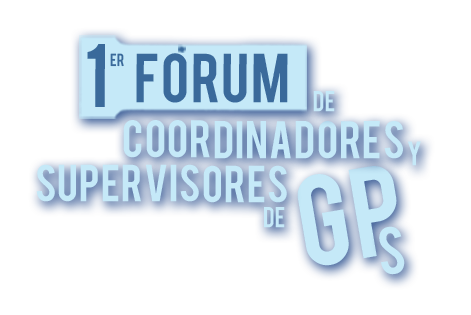 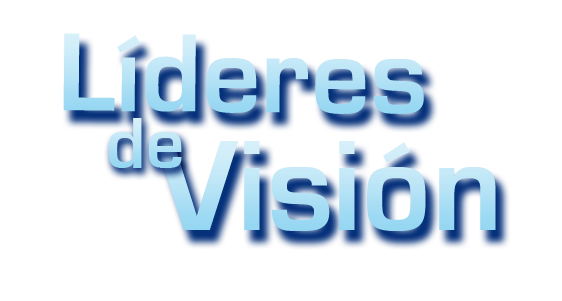 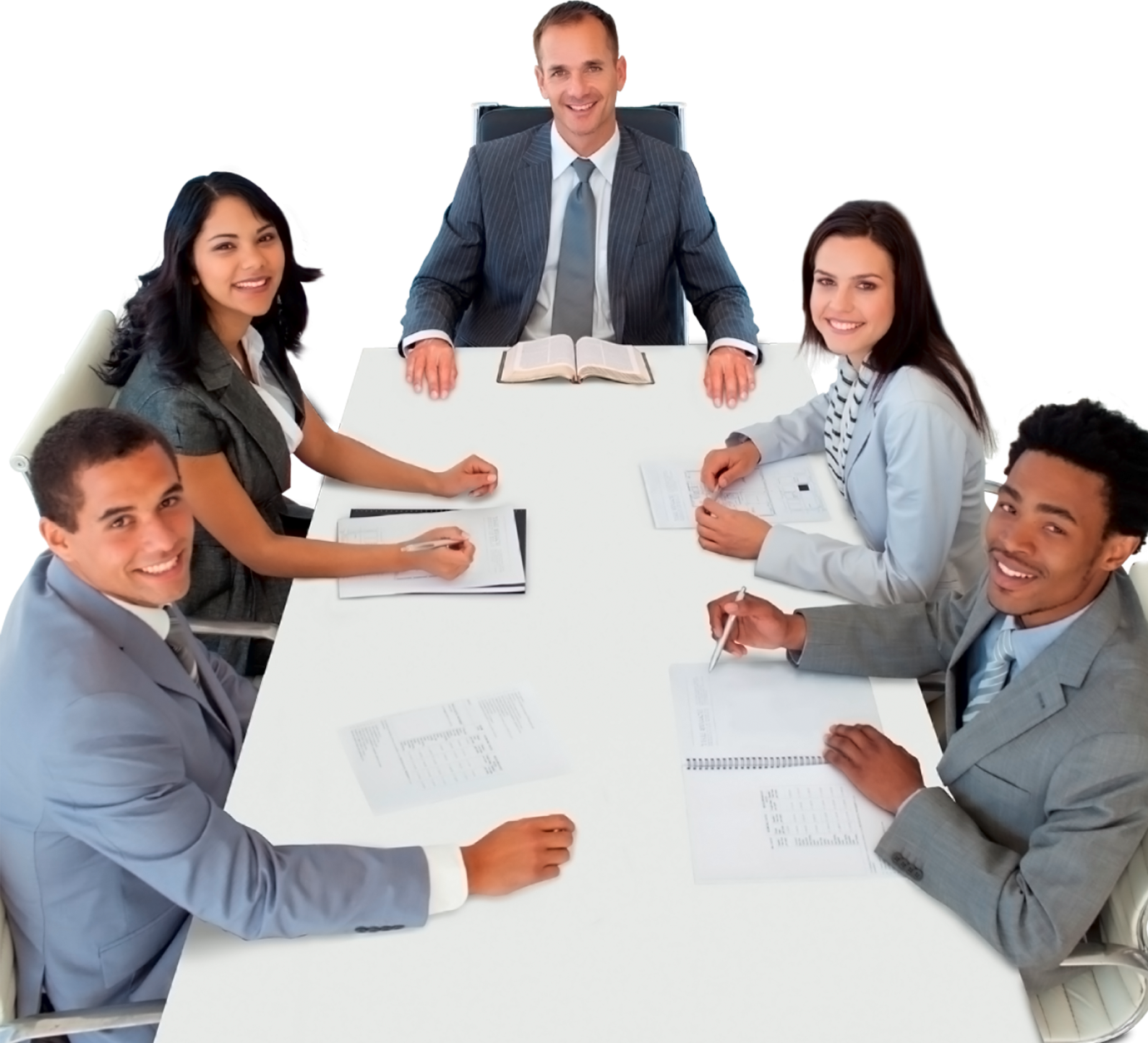 FUNCIONES DEL
COORDINADOR Y
SUPERVISOR DE GPS
Pr.  Javier Tula
Pr.  Elias Torres
Unión Peruana del Sur
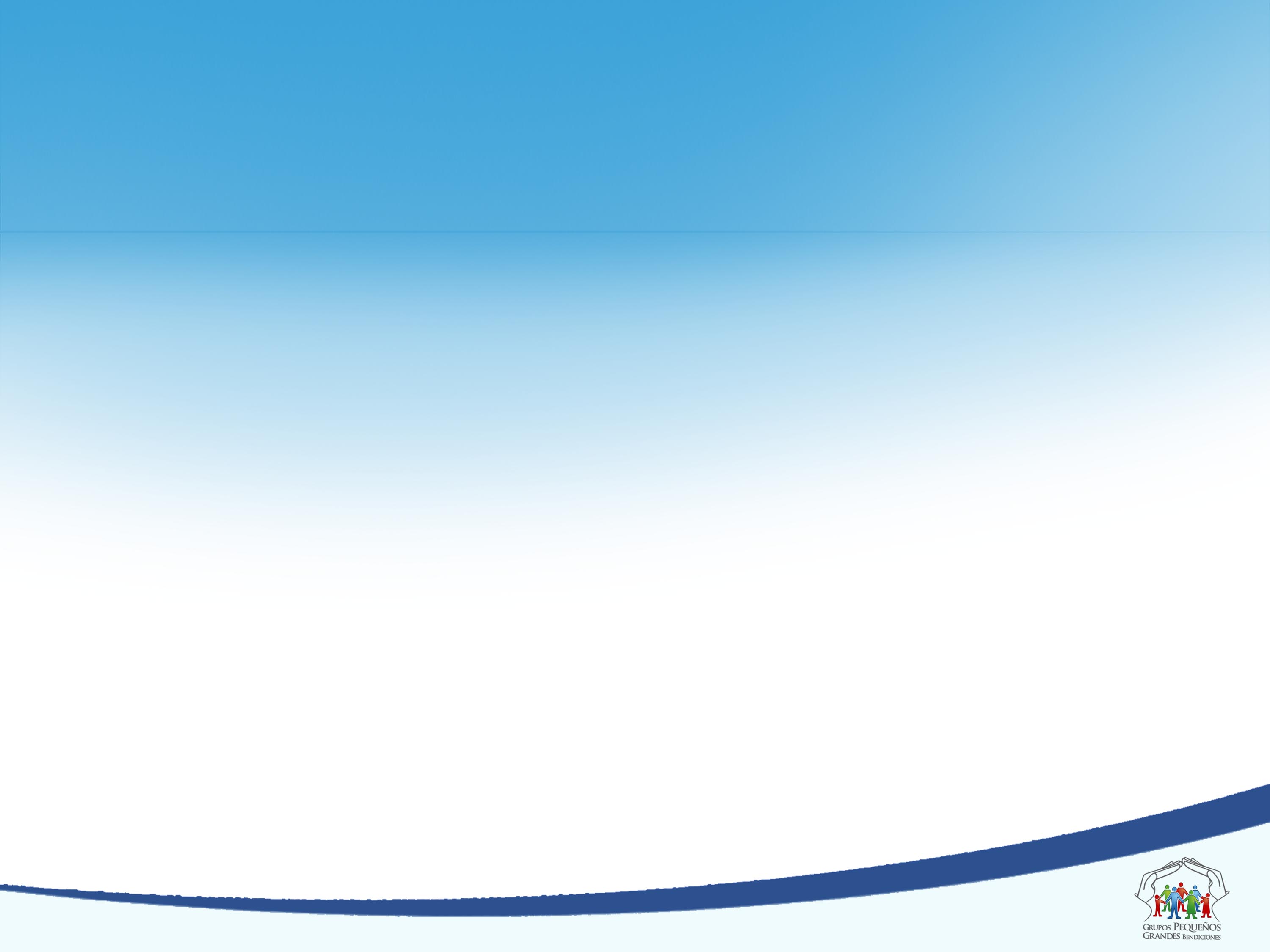 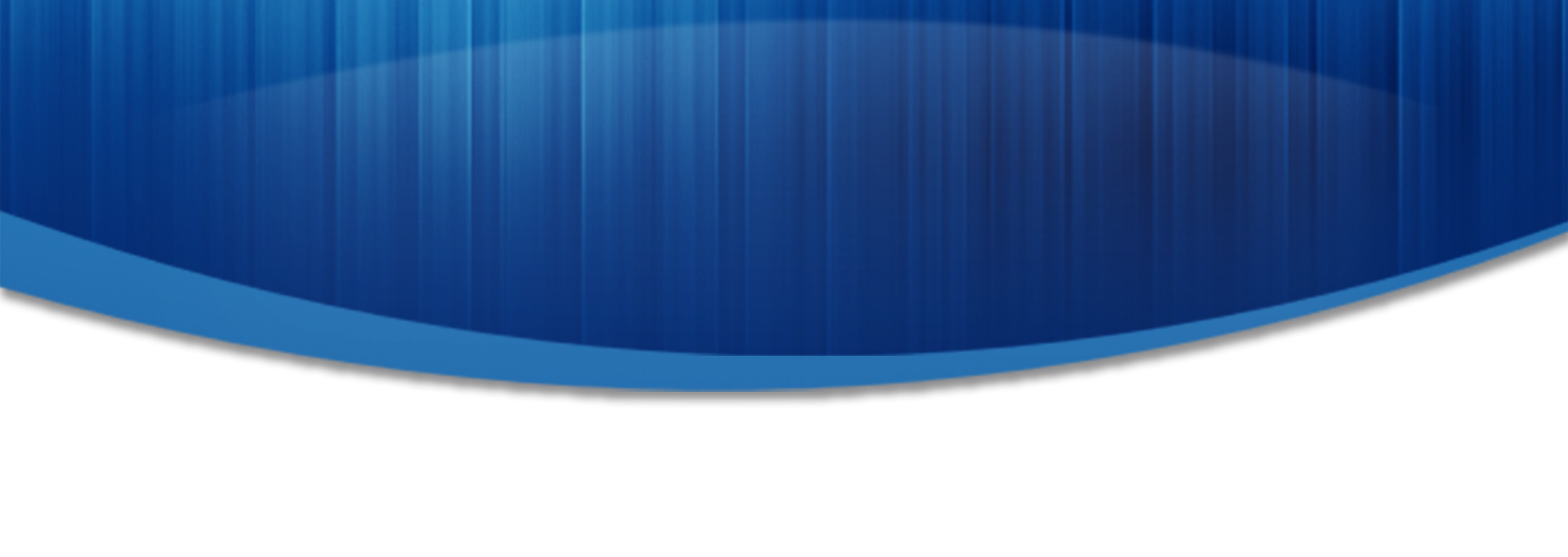 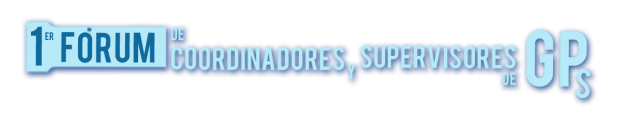 Funciones del coordinador  y supervisor de GPs.
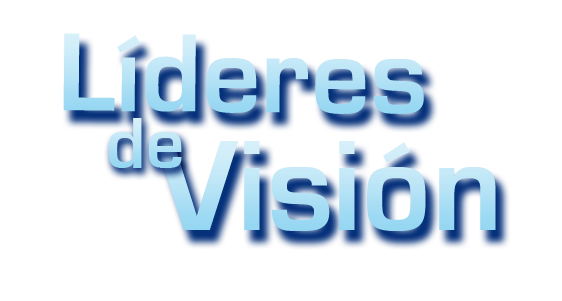 Para consolidar la estructura de una iglesia en Grupos Pequeños, es necesario contar con un coordinador y un supervisor o varios supervisores.  En las iglesias que no superan los 5 GPs, es necesario solamente contar con un Coordinador GP.  En cambio cuando supera más de 5 GPs, ya es necesario contar con un supervisor o más, dependiendo, la cantidad de GP.  En otras palabras cada supervisor debe de atender de 3 a 5 GP.
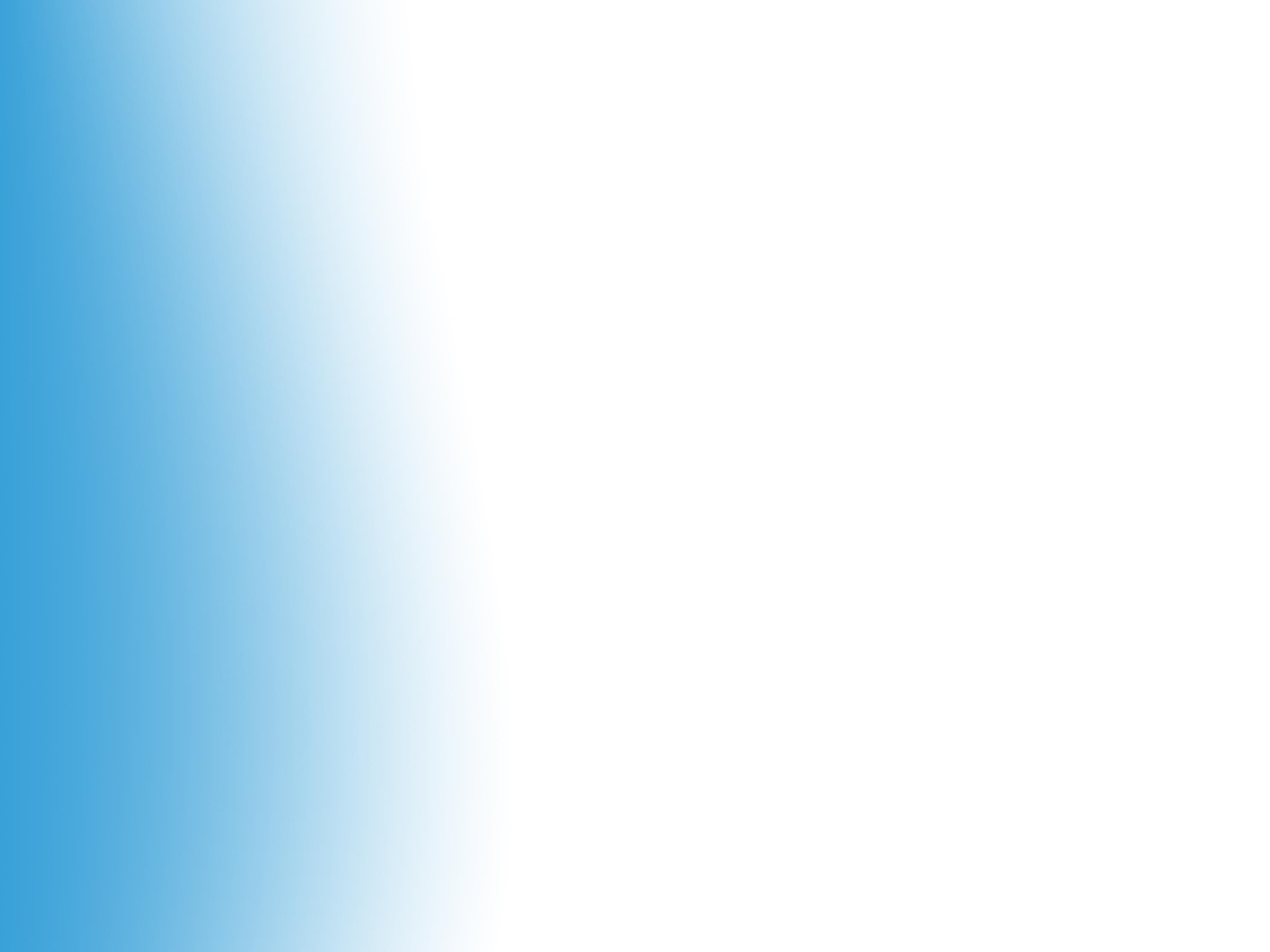 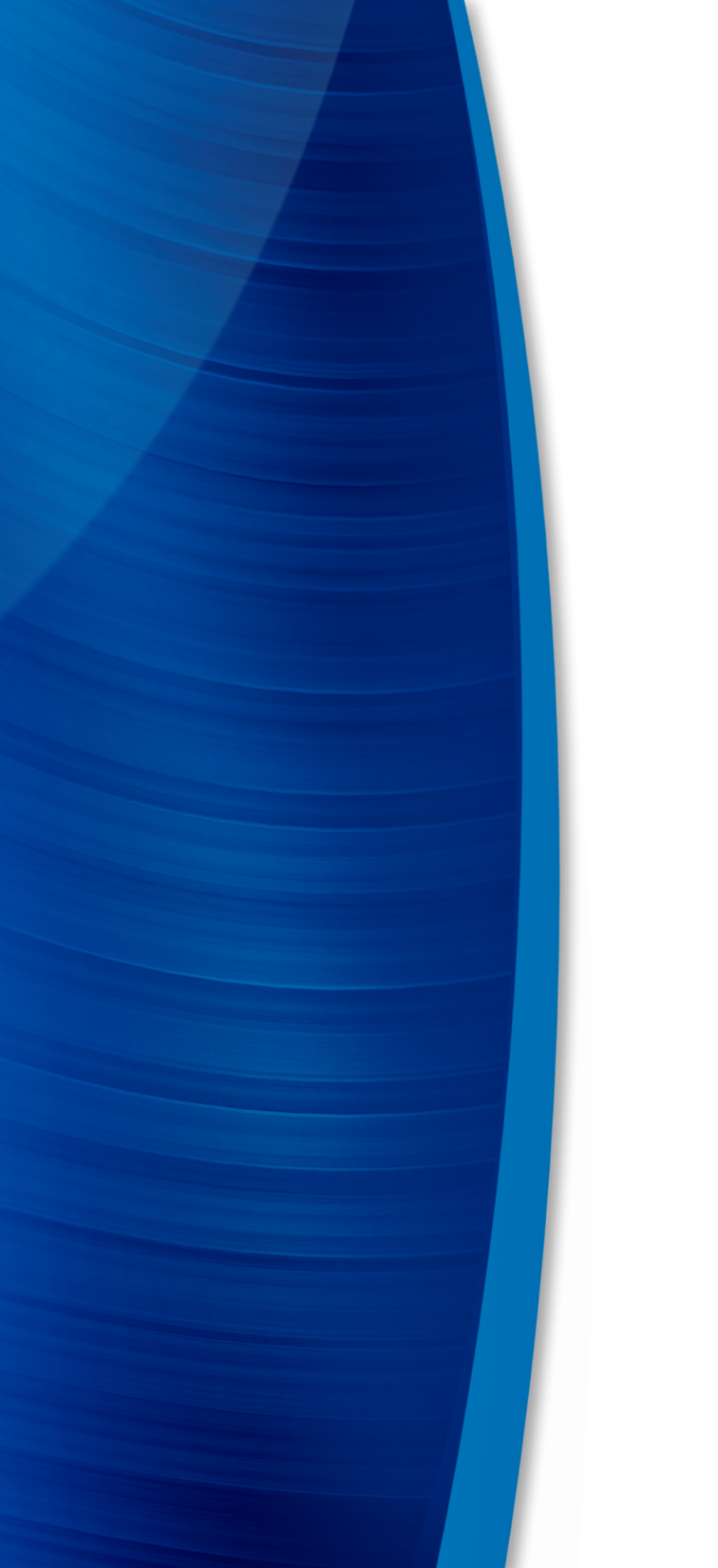 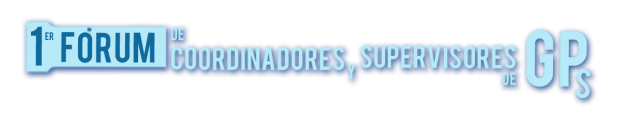 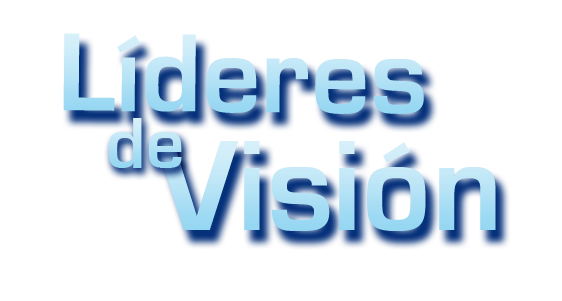 ¿Quién es un Coordinador de Grupos Pequeños?
Es miembro de iglesia y por lo general es el primer Anciano de una Iglesia organizada.  En caso de un Grupo organizado, es el Director.  Su esfera de acción se limita a su iglesia local, aunque puede apoyar en las escuelas de líderes, que es a nivel distrital.
Funciones del coordinador  y supervisor de GPs.
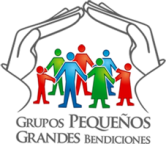 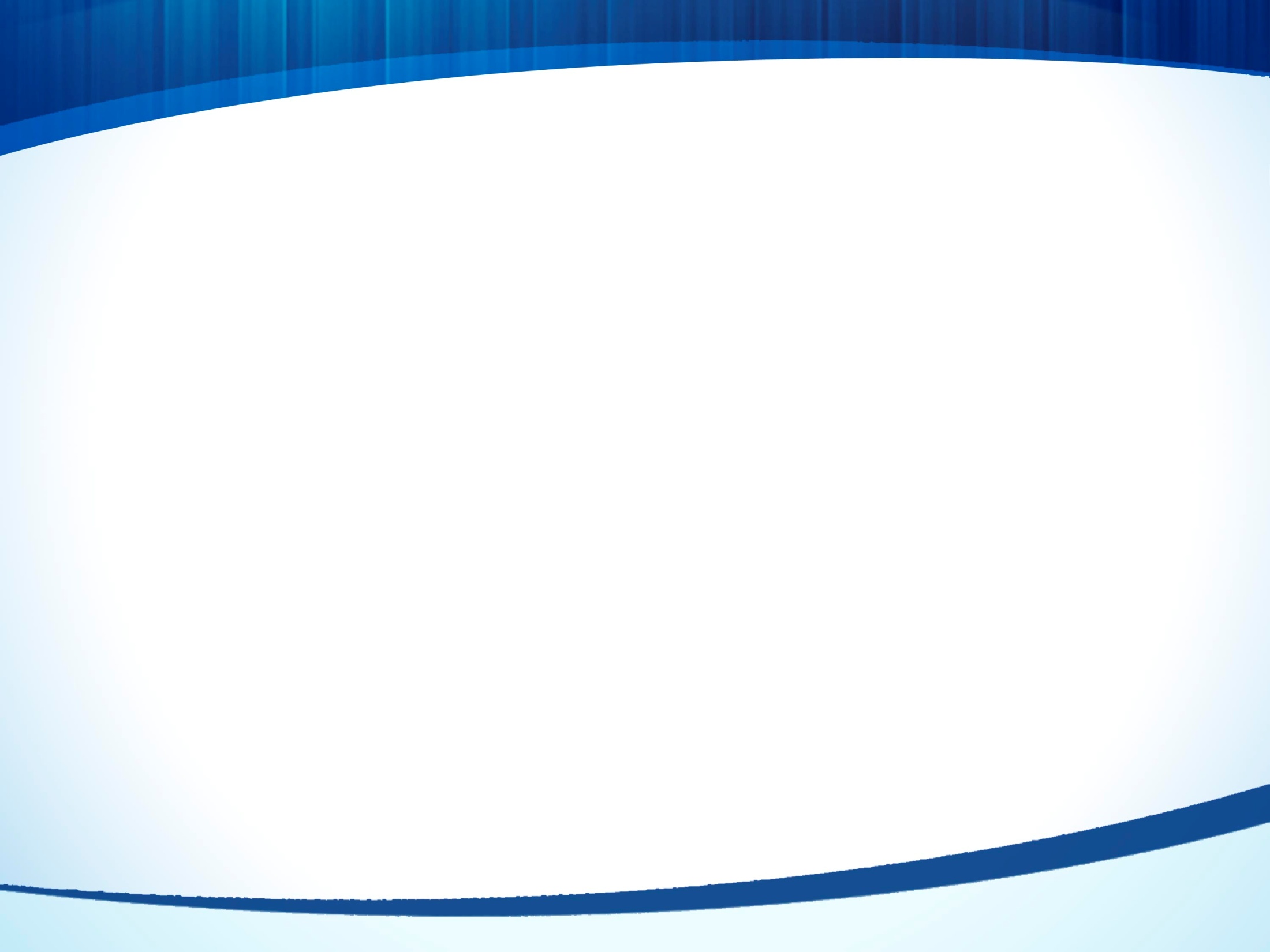 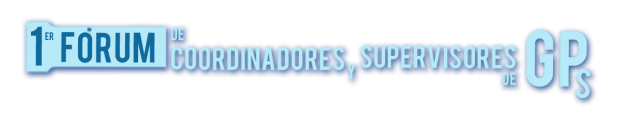 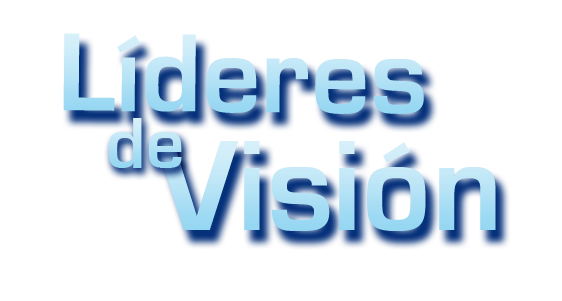 ¿Cuáles son sus funciones?
Asesora permanentemente a los supervisores de GP, en una iglesia que tiene más de 6 GPs.  En una iglesia que tiene menos de 5, asesora a los líderes GP.
 Tiene como objetivos primordiales, discipular  
      y multiplicar.
Trabaja armoniosamente con el coordinador 
      distrital, que es el Pastor de un distrito 
      misionero.
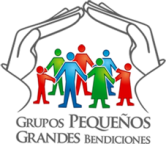 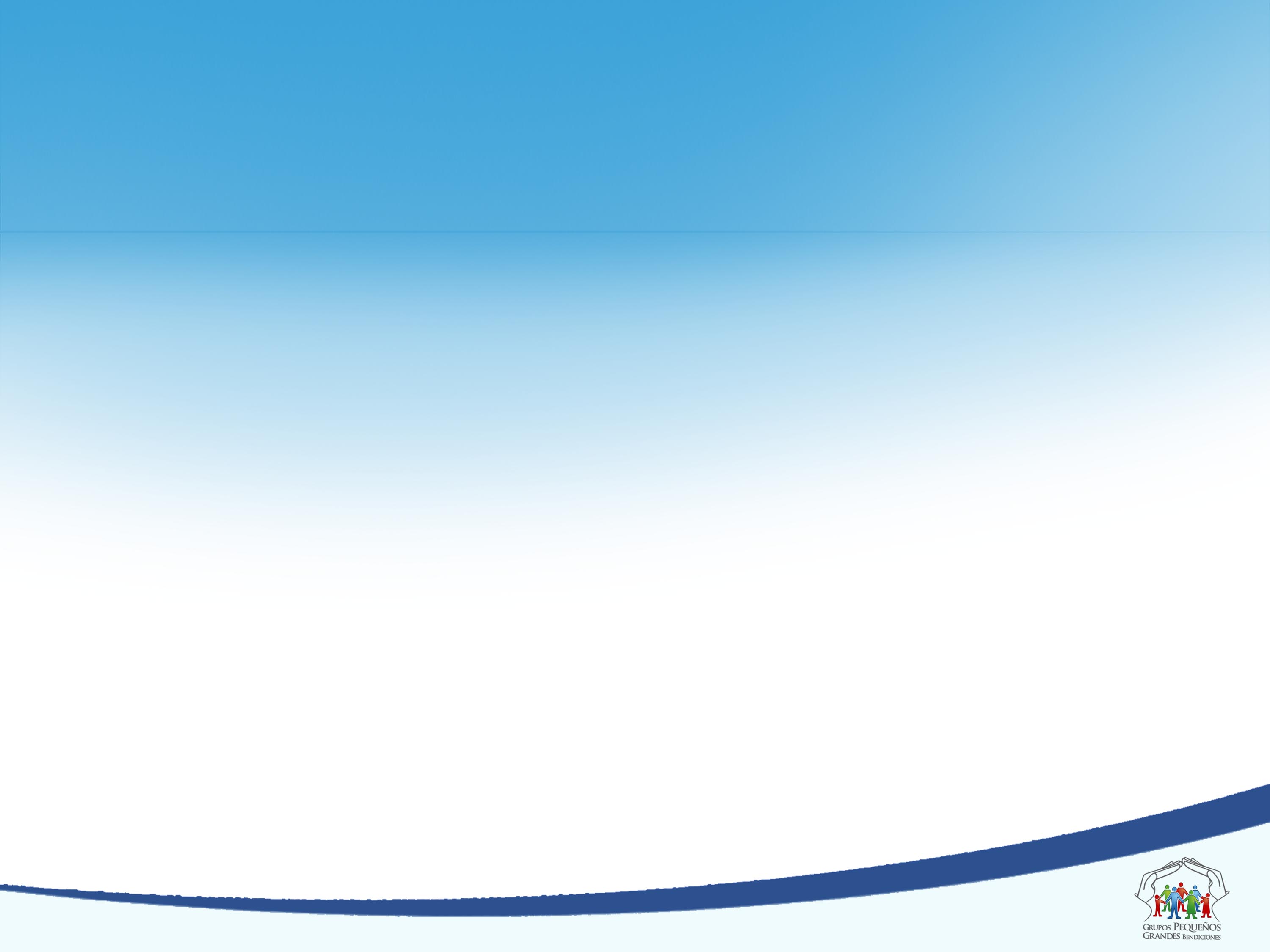 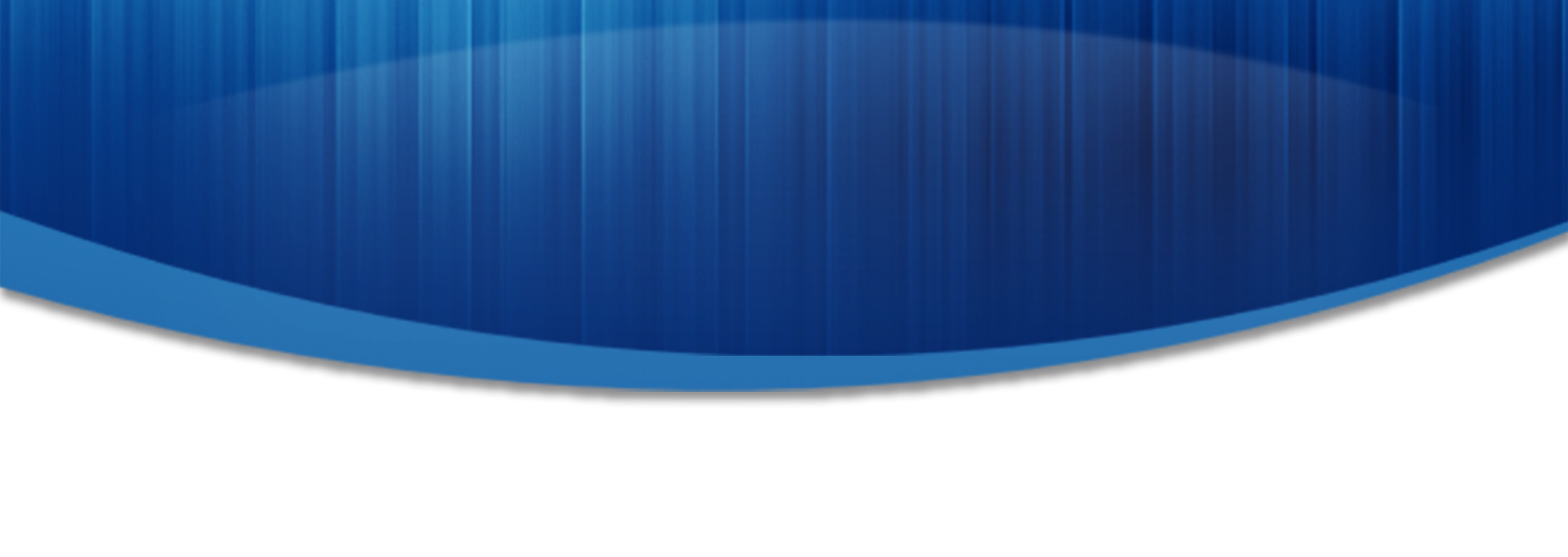 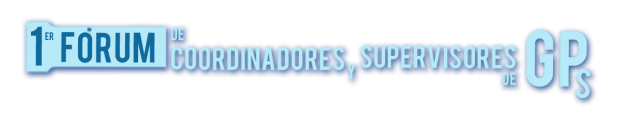 Funciones del coordinador  y supervisor de GPs.
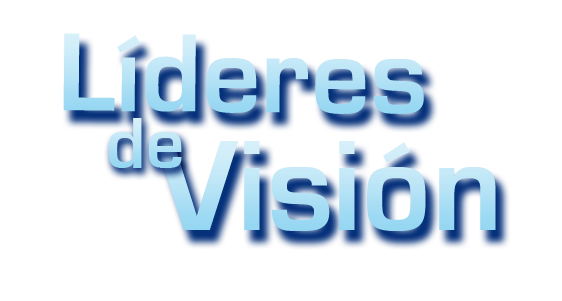 Es miembro del equipo de apoyo del coordinador distrital, para las escuelas de líderes  (ELiGP).

Evalúa con los supervisores, la calidad de los GP.  Así mismo los posibles nacimientos de nuevos GP.

El coordinador prepara a un GP, como base de una futura iglesia, en lugares donde aún no hay presencia adventista.
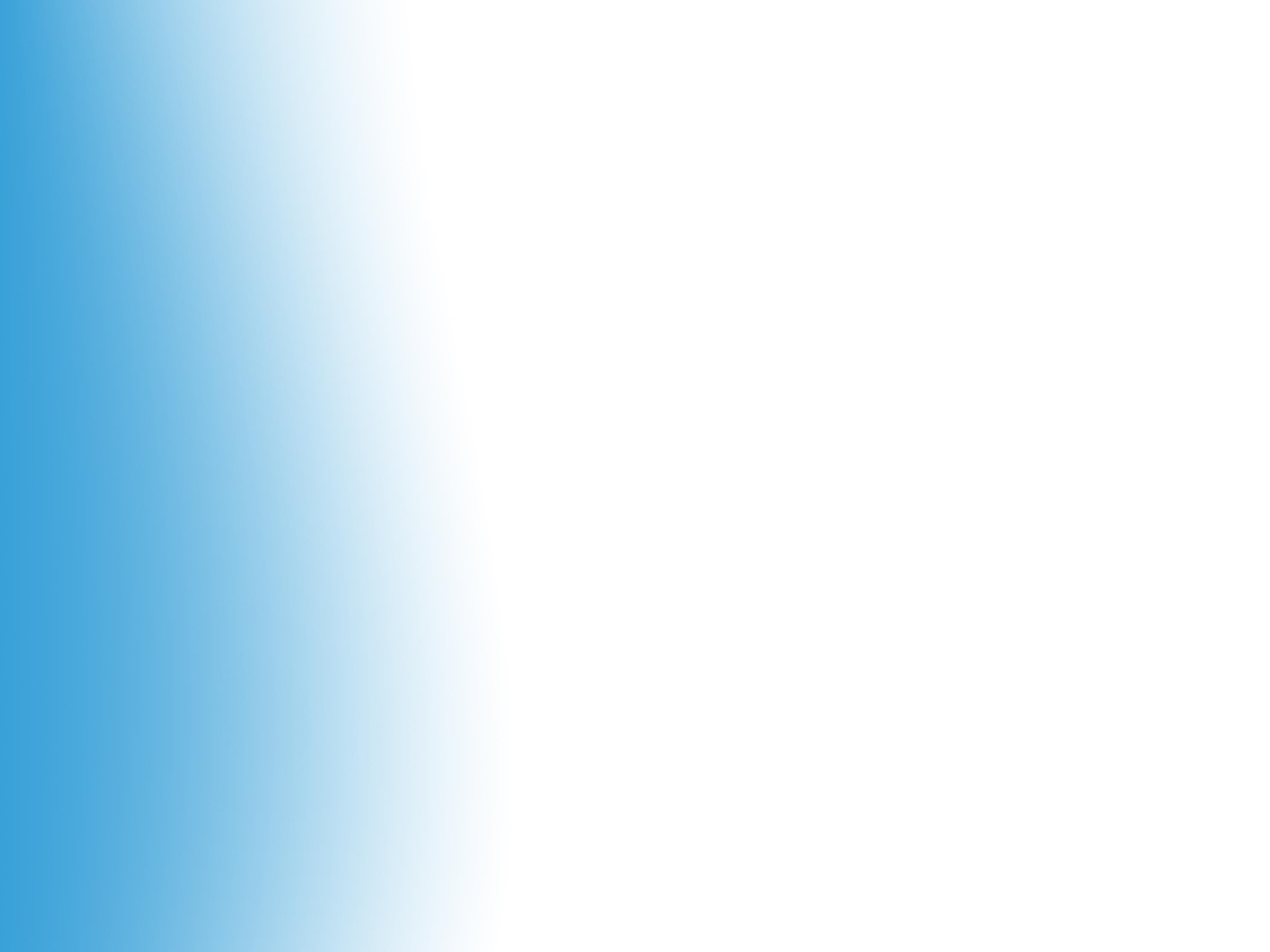 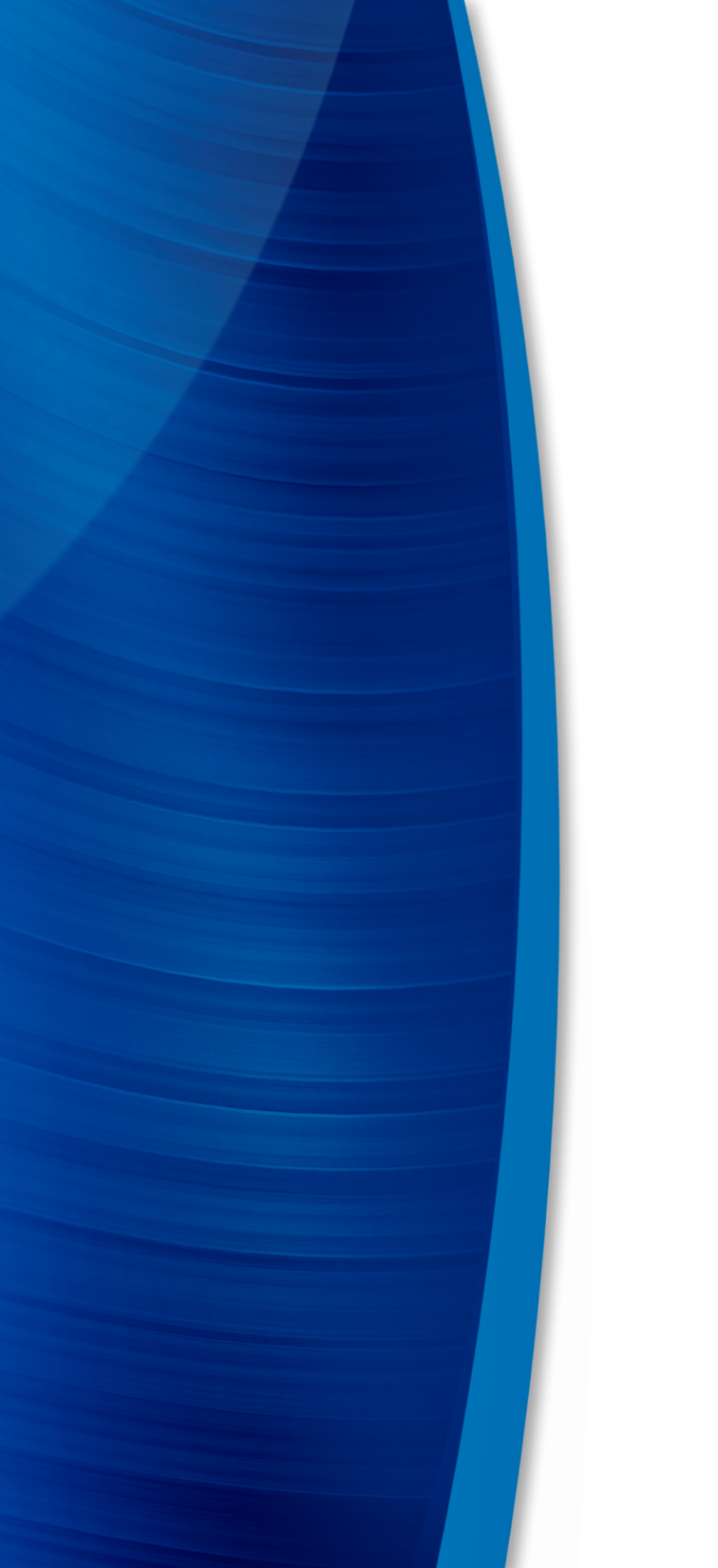 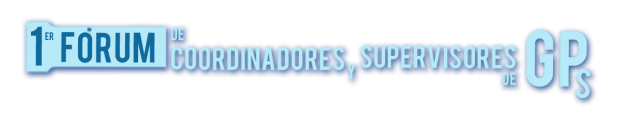 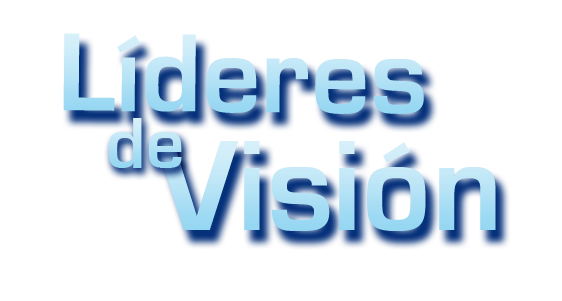 7. Ayuda a los supervisores a visitar y evaluar las reuniones de los GPs, que por lo general son los viernes de noche.

8. Provee todos los materiales que recibió del coordinador distrital (Pastor) y los entrega a los supervisores o líderes de GP.

9. Apoya en la informatización de los GPs, que está en un sistema que tiene nuestra UPS.
Funciones del coordinador  y supervisor de GPs.
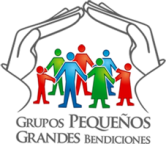 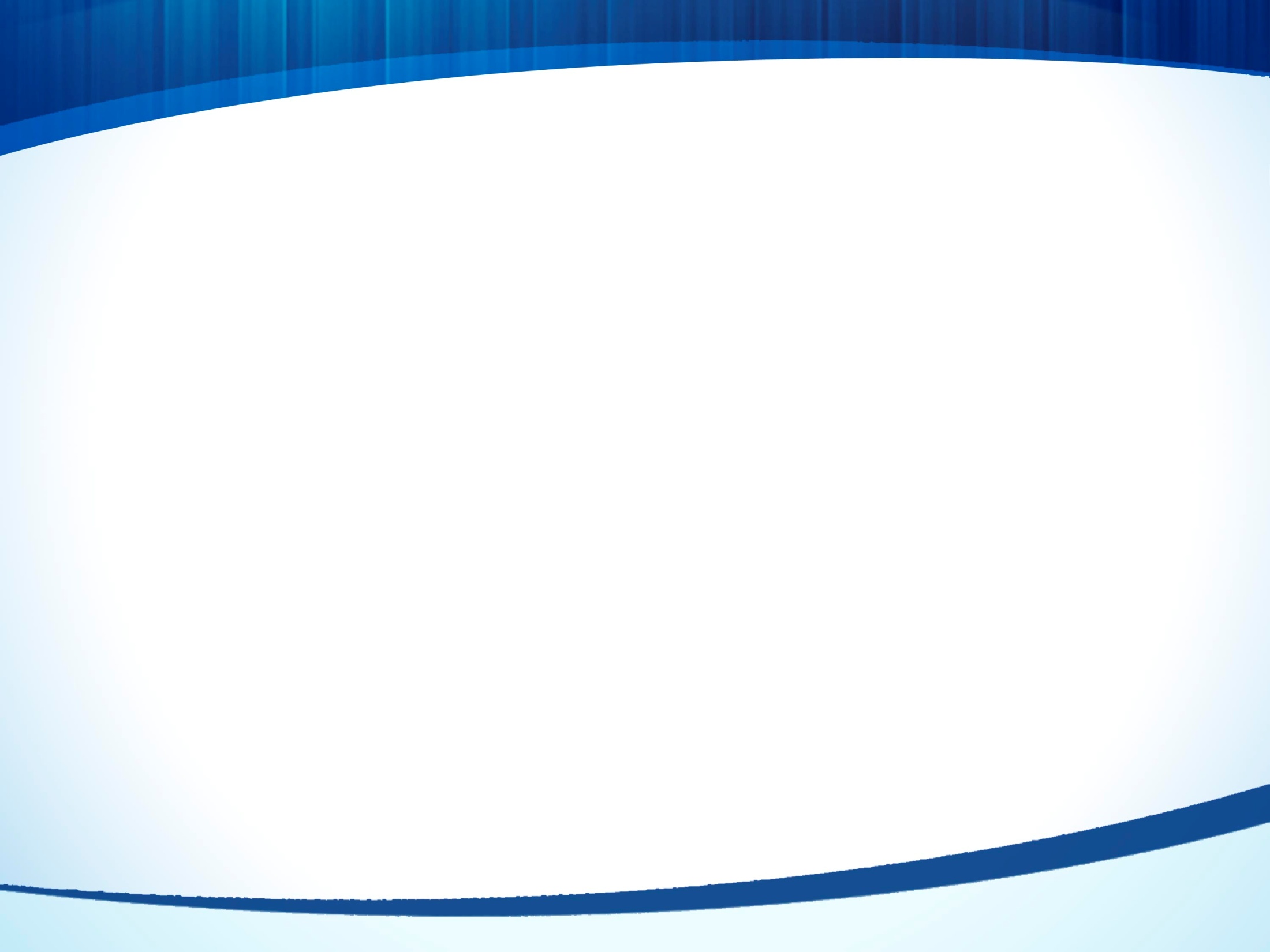 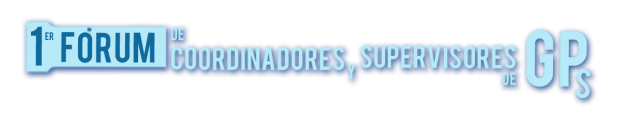 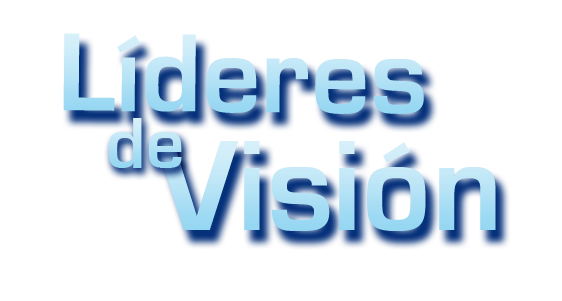 ¿Quién es un Supervisor de Grupos Pequeños?
Es miembro de iglesia y por lo general es uno de los ancianos de una Iglesia organizada.  Se requiere un supervisor cuando pasan más de 5 Grupos Pequeños.  En caso de un Grupo organizado, no hay un supervisor.
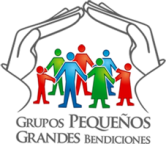 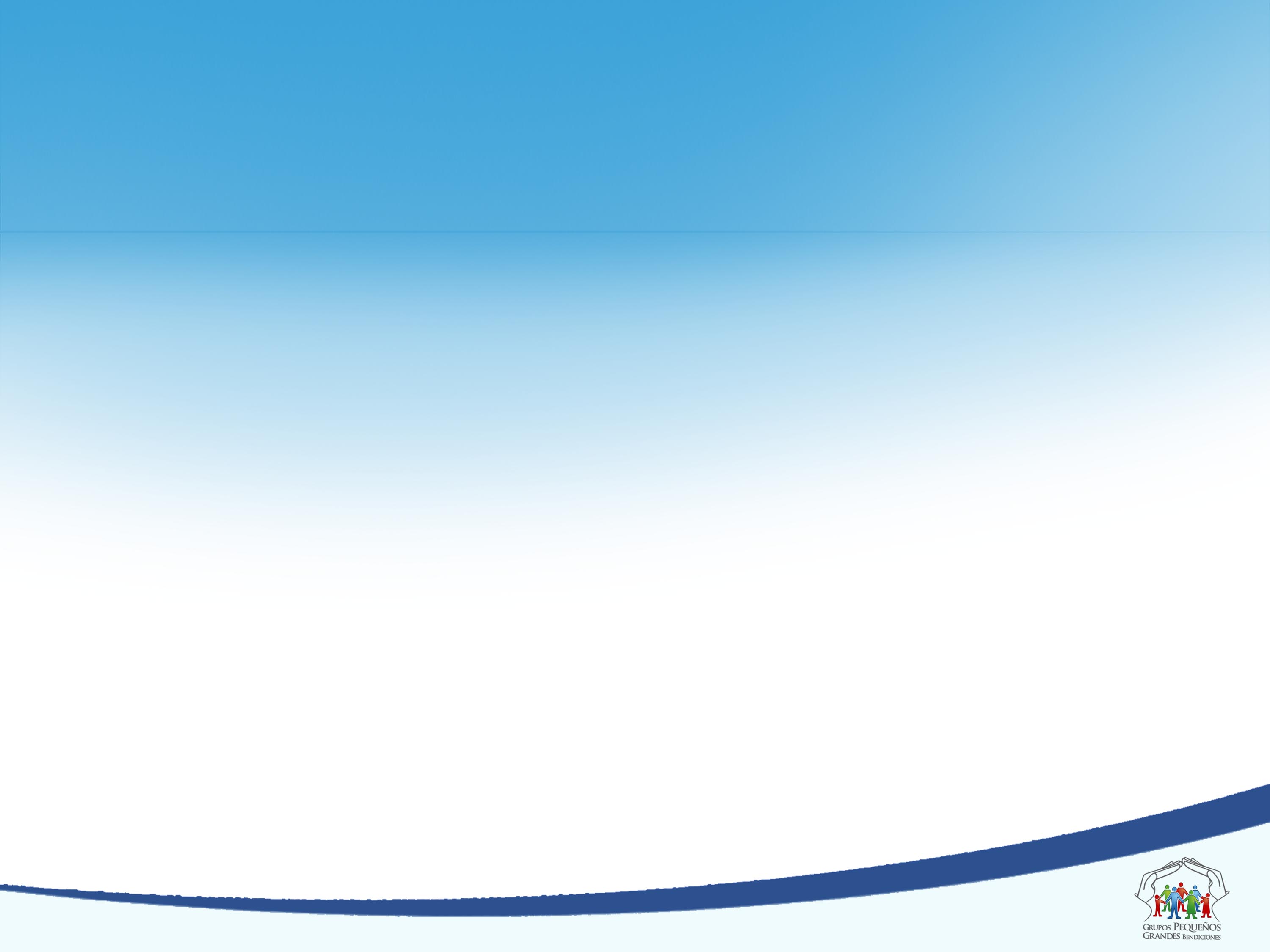 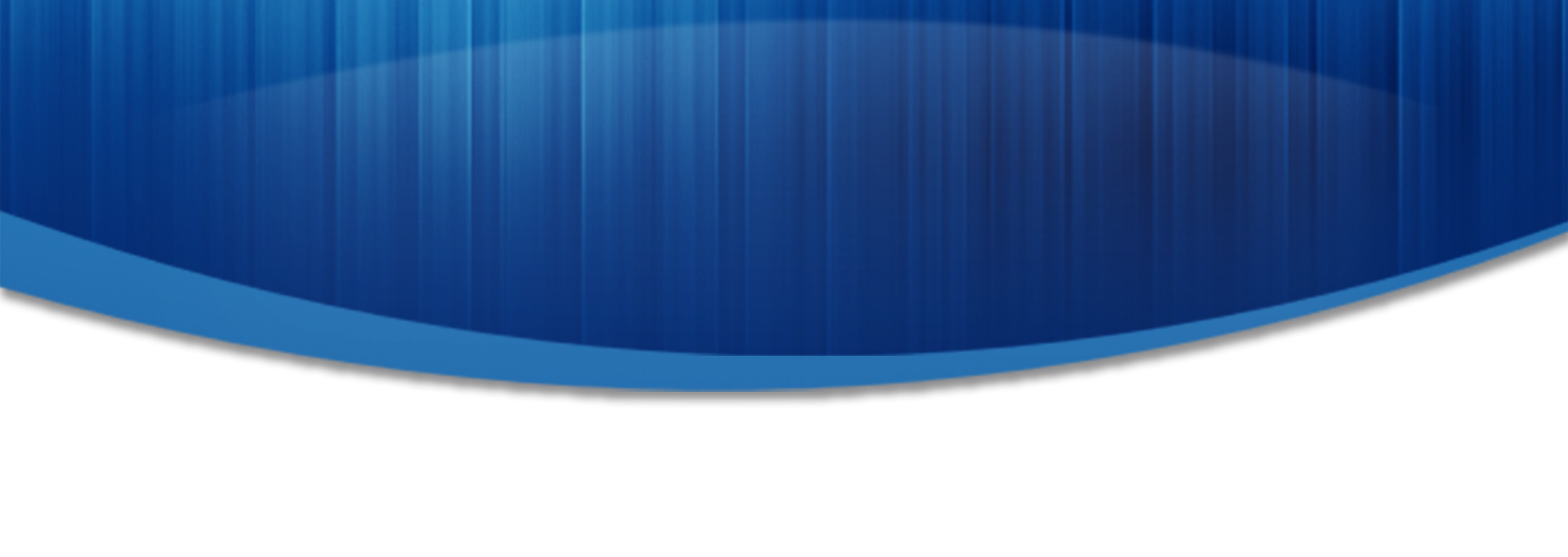 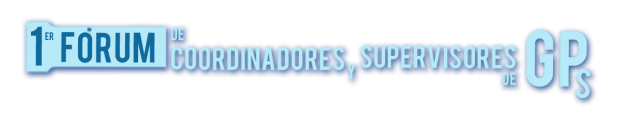 Funciones del coordinador  y supervisor de GPs.
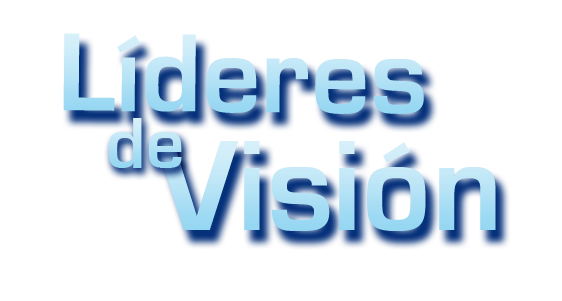 ¿Cuáles son las funciones?
Esta bajo la asesoría del coordinador de GP de la iglesia  local.
Ejercer su liderazgo sobre tres a cinco líderes de GP.
Tiene como objetivos primordiales, discipular y  
       multiplicar.
4.   Trabaja armoniosamente con el coordinador local, que por lo general es el Primer Anciano.
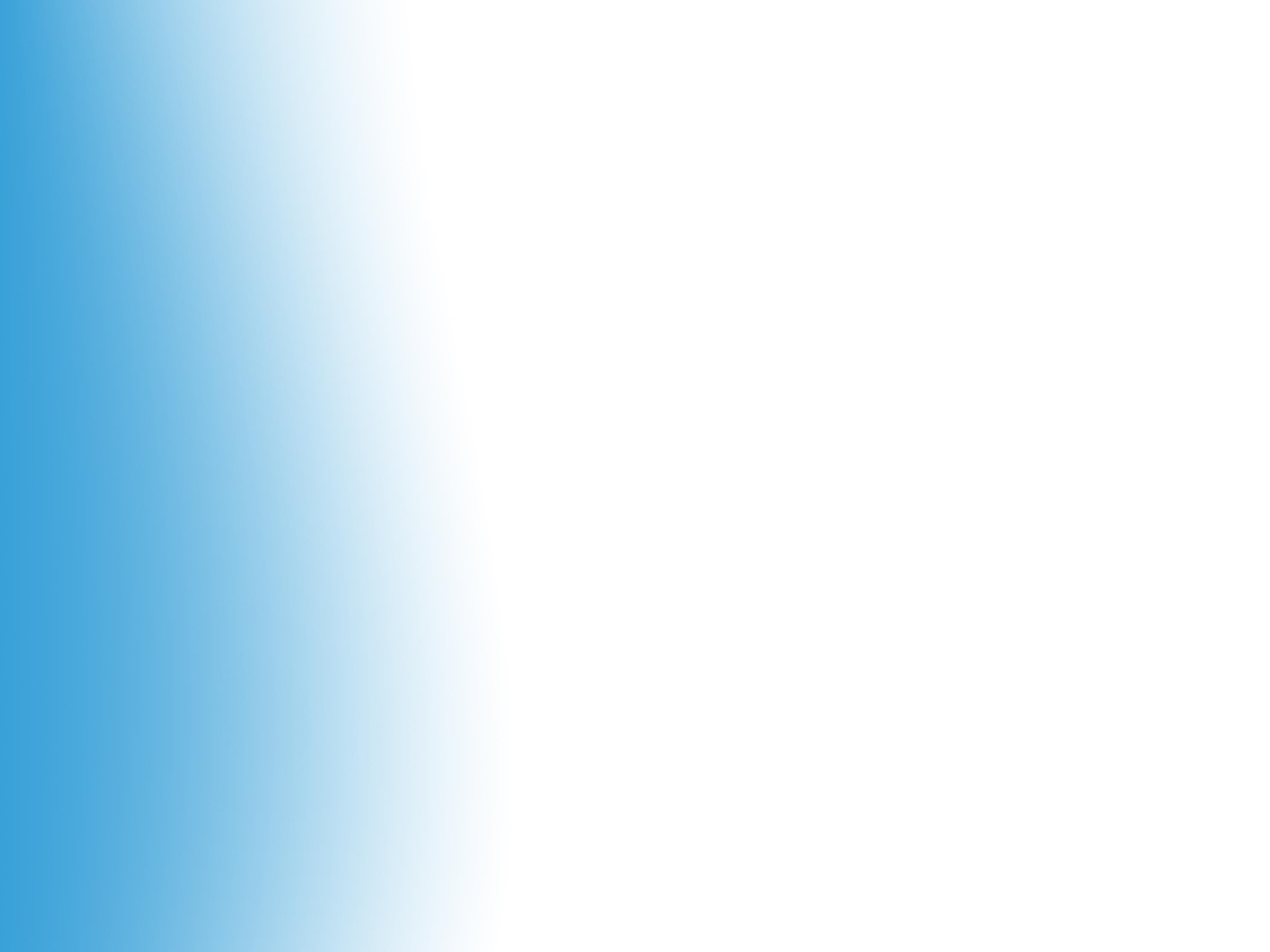 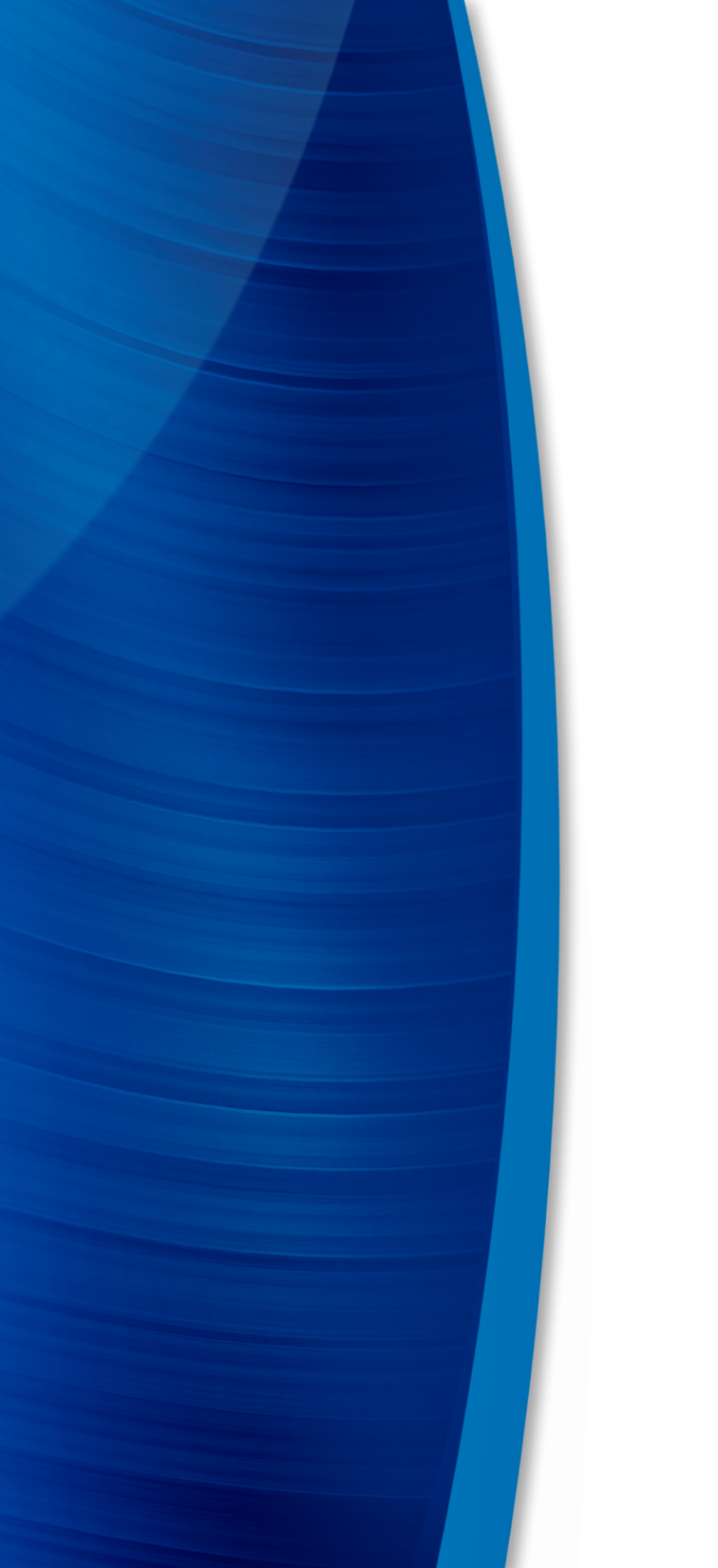 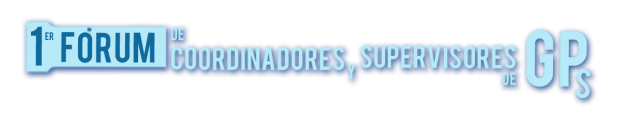 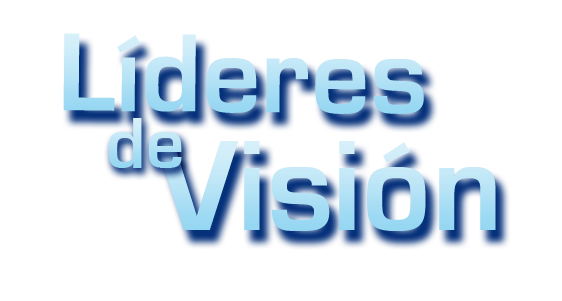 Se reúne permanentemente con los líderes de GPs, con el fin de orientarlos, motivarlos y equiparlos para que trabajen de acuerdo a los objetivos del GP.
 
Visita y evalúa semanalmente las reuniones de los GPs que están bajo su responsabilidad.

Participa activamente de las escuelas de  líderes (ELiGP), que proporciona el coordinador distrital.
Funciones del coordinador  y supervisor de GPs.
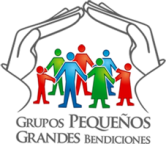 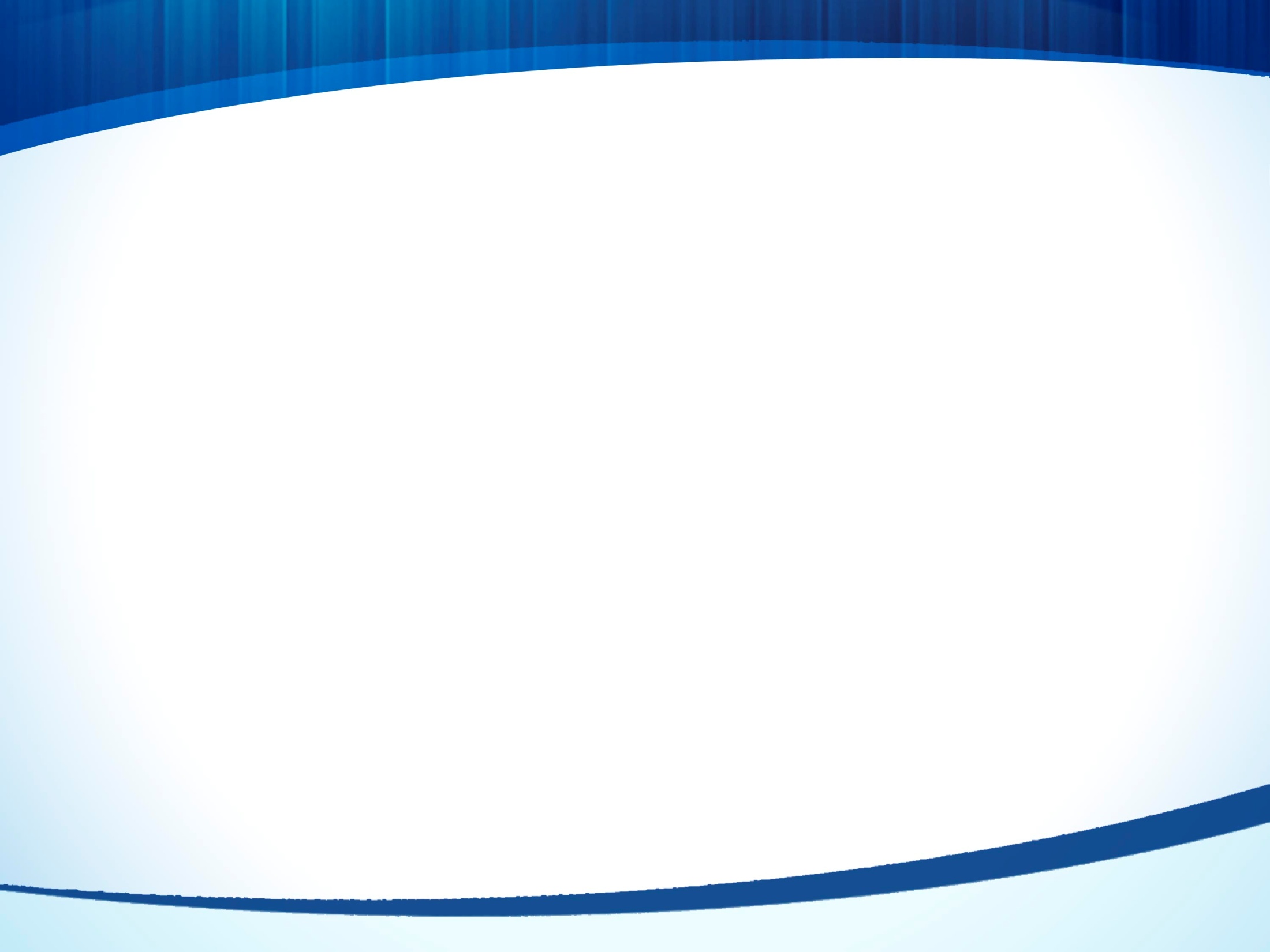 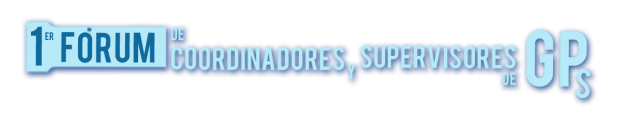 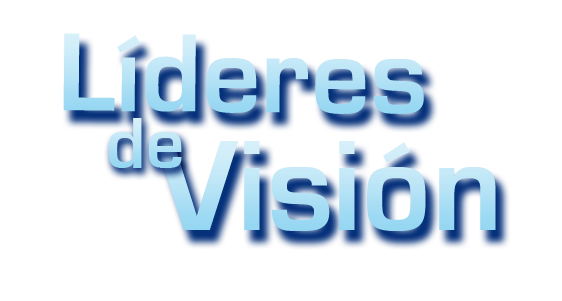 8.  Provee todos los materiales que recibió del   
     coordinador local, y los entrega a los  
     líderes de GP.
 9.  Apoya en la informatización de los GP,  
     que está en un sistema que tiene nuestra 
     UPS.
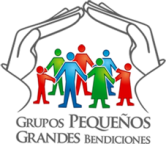 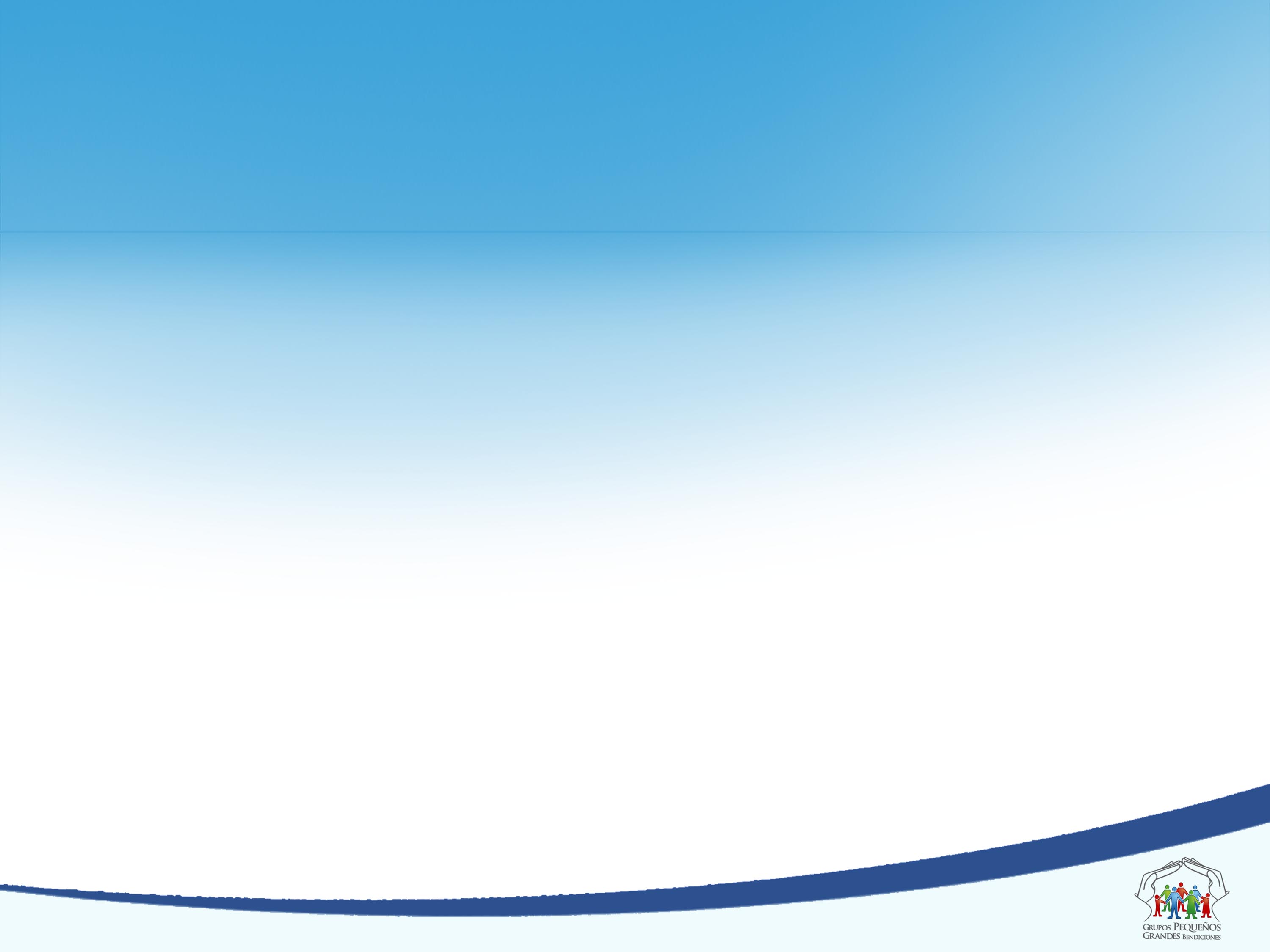 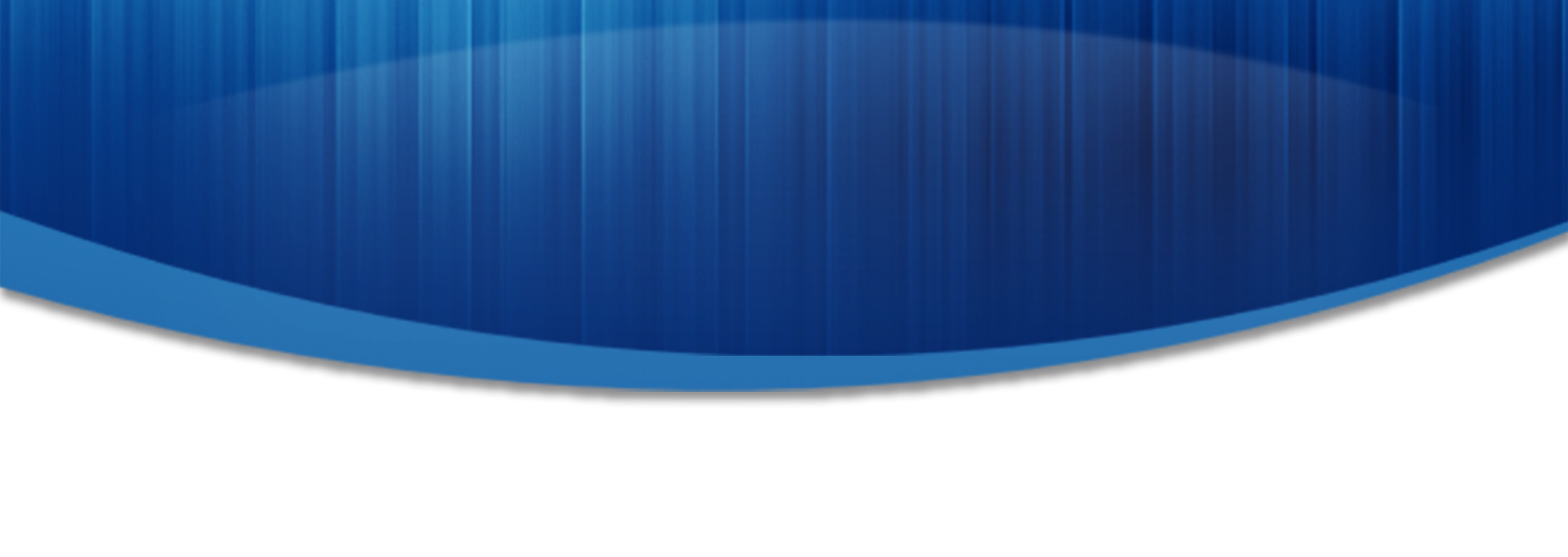 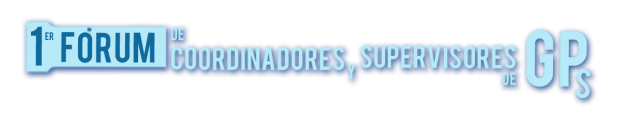 Funciones del coordinador  y supervisor de GPs.
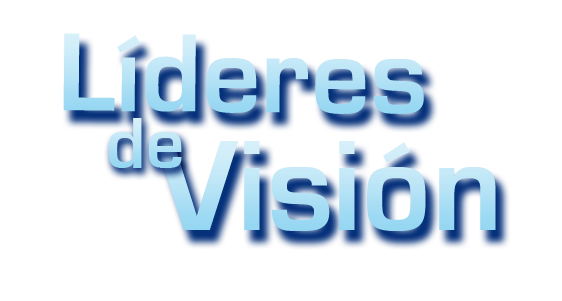 ¿Cuál es la relación del Coordinador de GP y el director de Ministerio Personal?
La función específica del Coordinador de GP es de trabajar con la base de los frentes misioneros, que son los Grupos Pequeños.
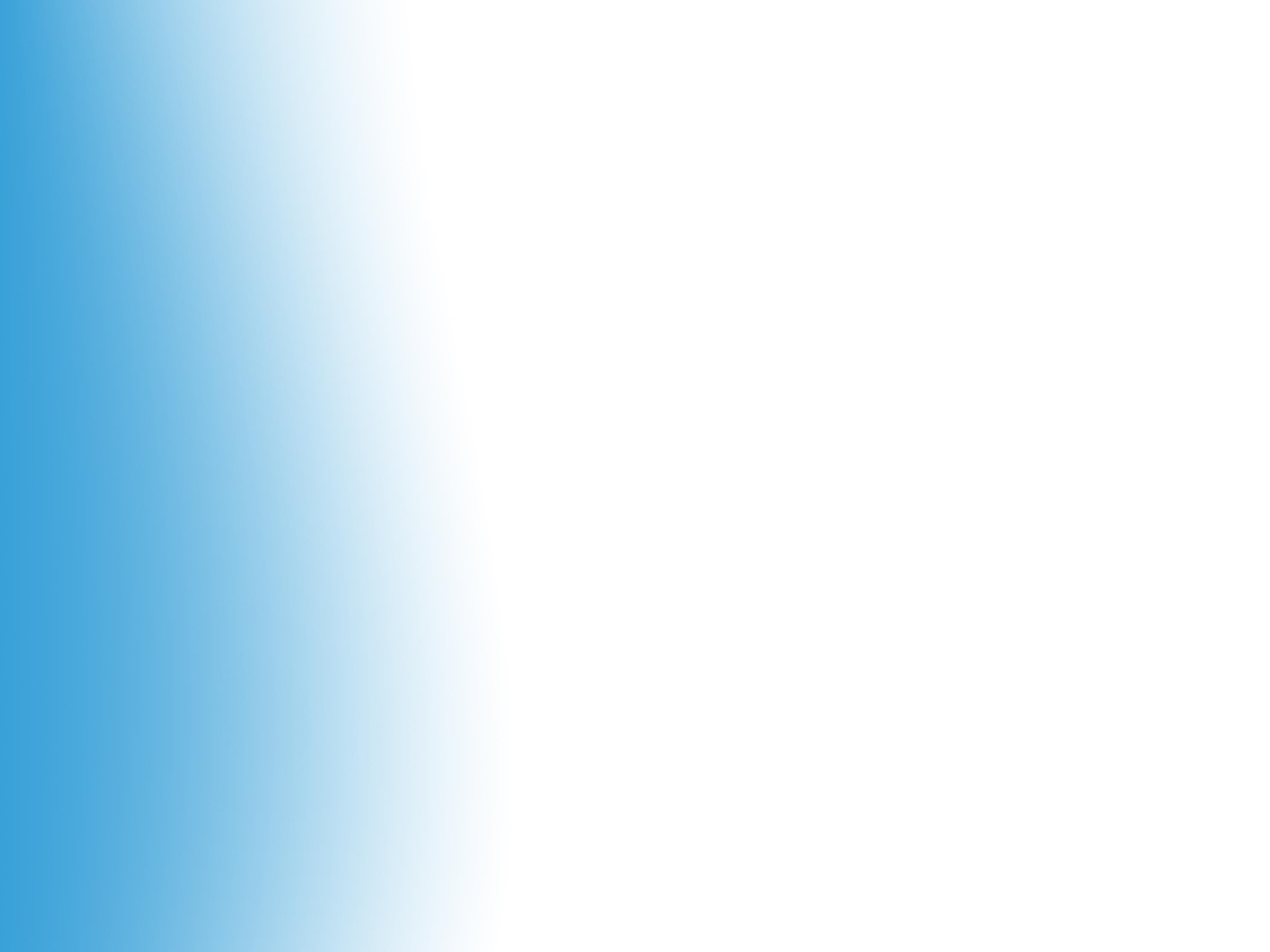 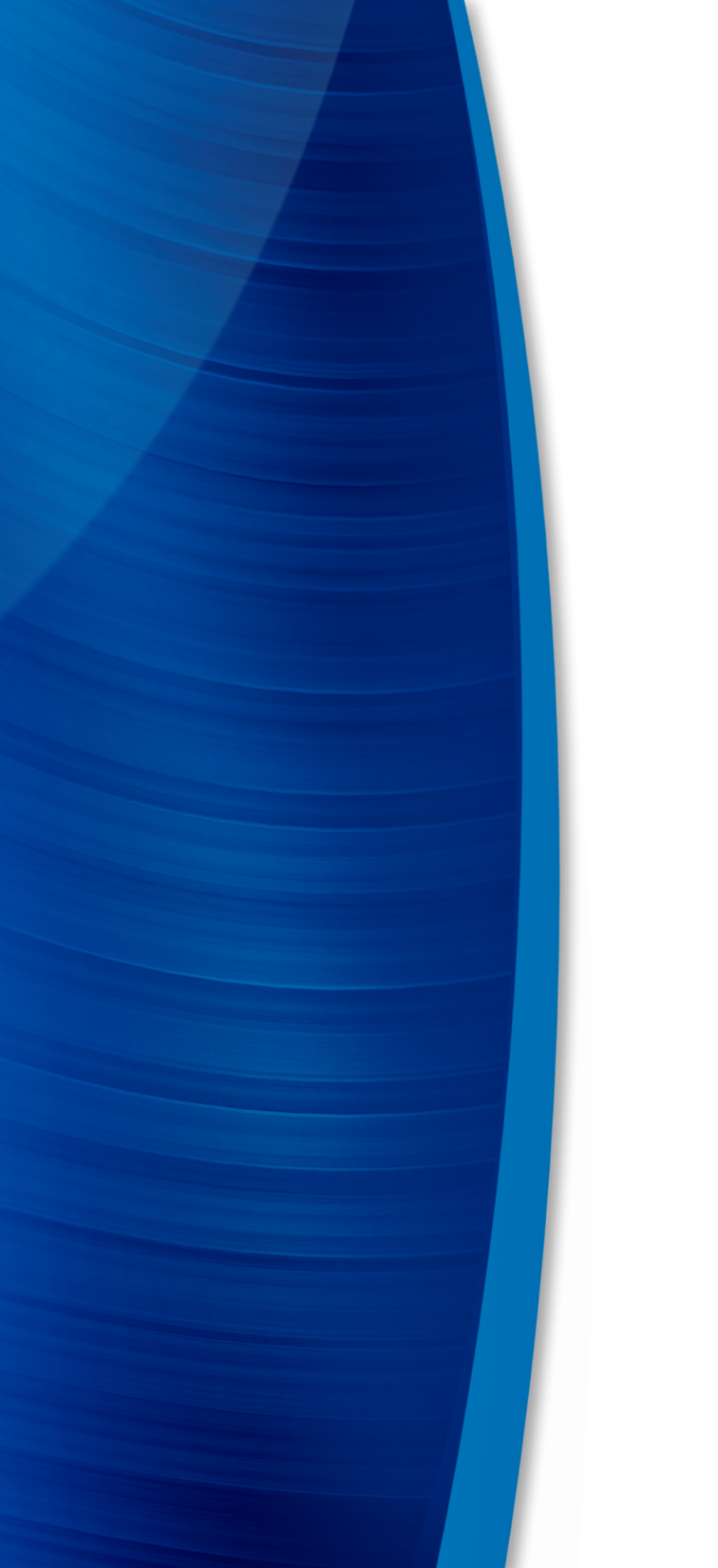 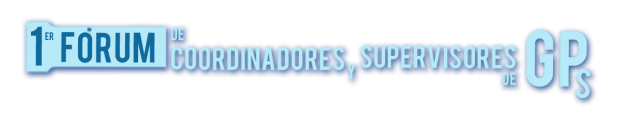 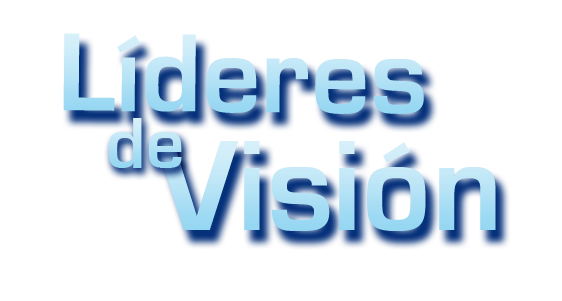 ¿Cuál es la relación del Coordinador de GP y el director de Ministerio Personal?
La función específica del Director de Ministerio personal es de trabajar con los frentes misioneros (Parejas Misioneras, Clases Bíblicas, Oración Intercesora, Recepción, Cosechas, Discipulado y ministerios para la comunidad).
Funciones del coordinador  y supervisor de GPs.
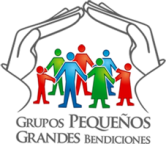 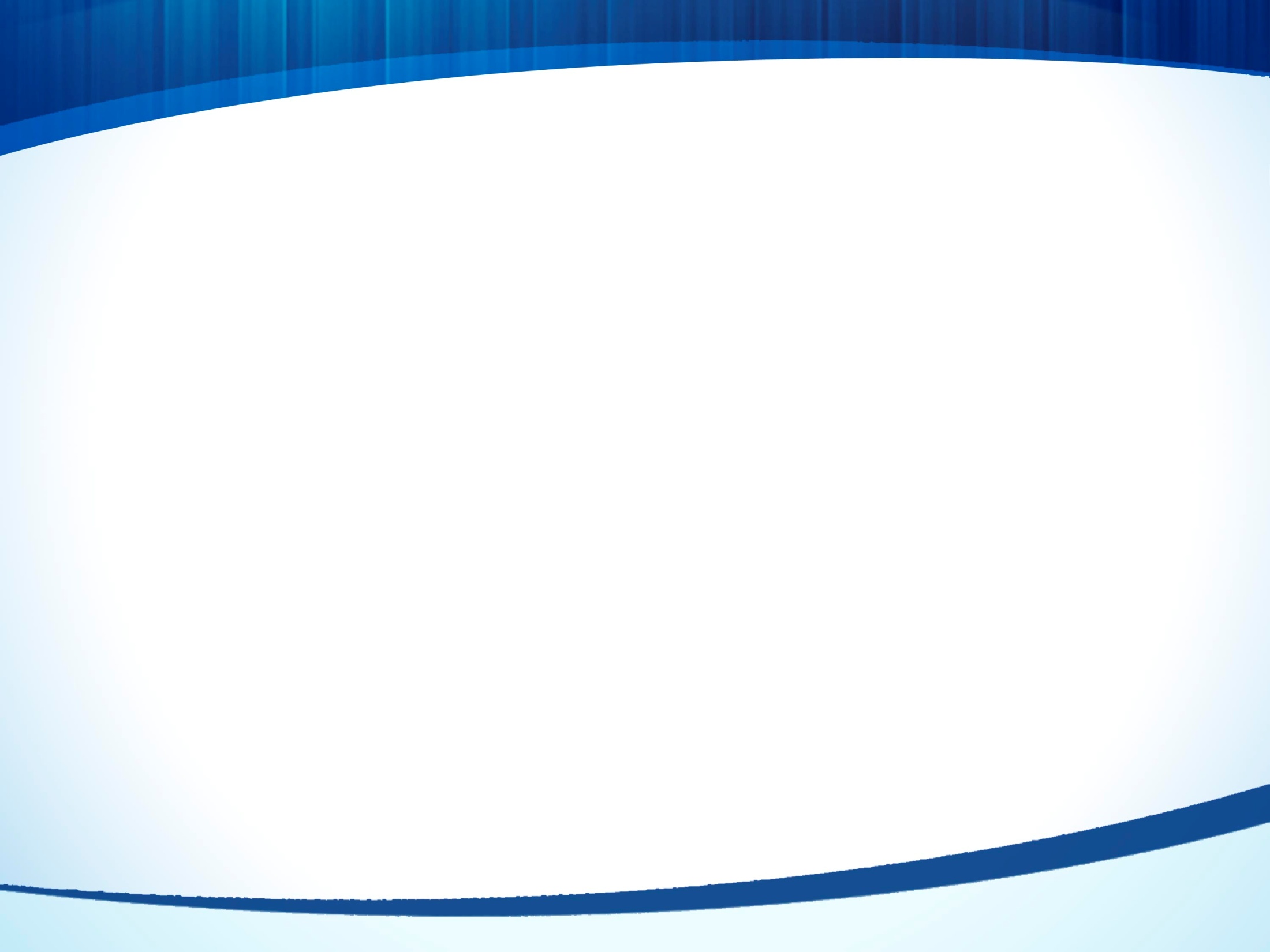 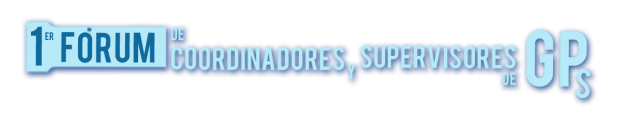 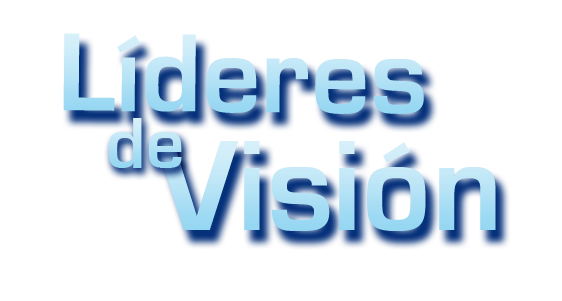 ¿Cuál es la relación del Coordinador de GP y el director de Ministerio Personal?
Ambos tienen que trabajar de manera armoniosa y de mutua interdependencia.  Ya que la movilización de la iglesia, que es a través de los frentes misioneros, tiene que tener como base los Grupos Pequeños.
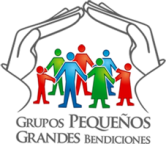 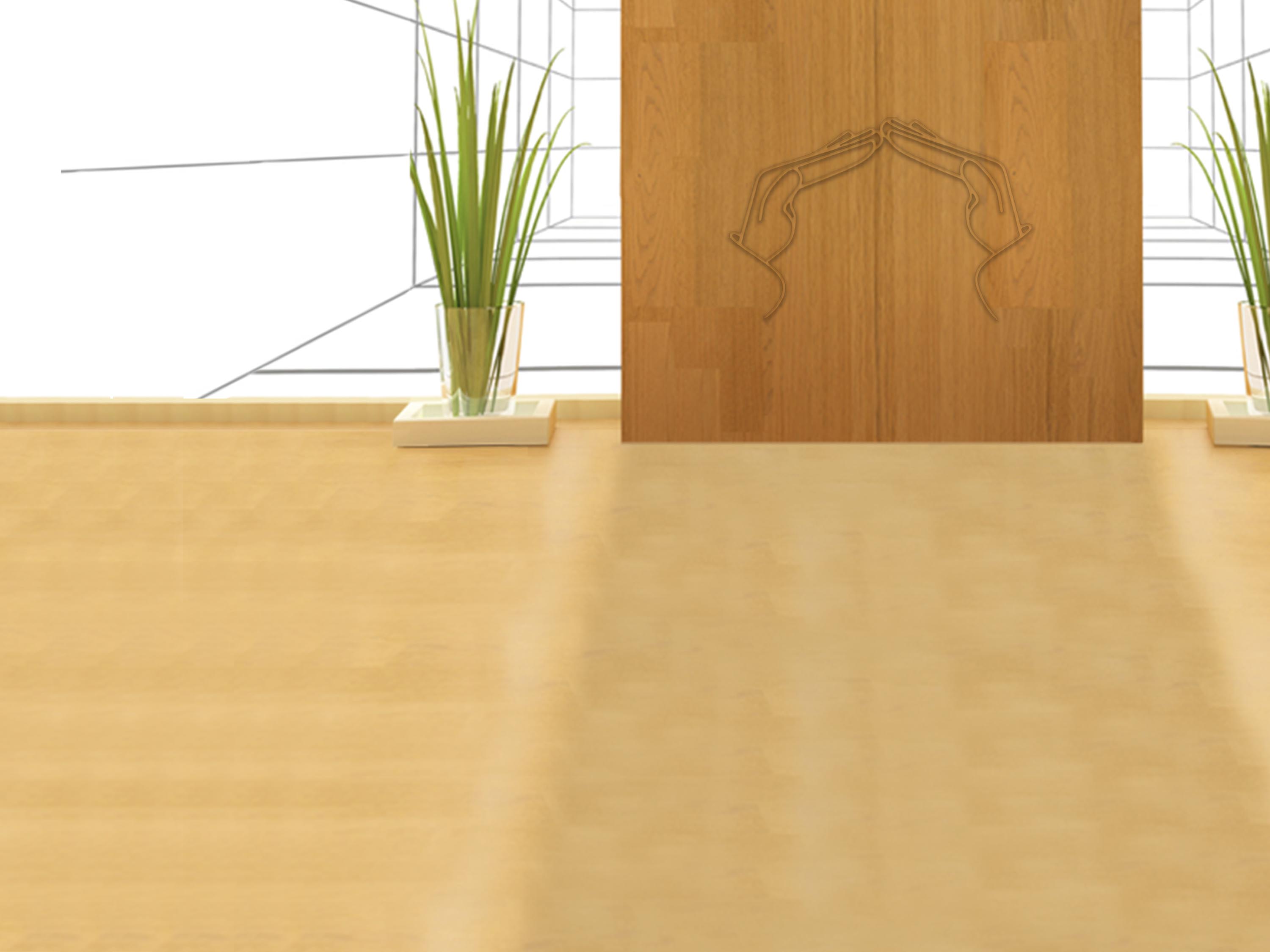 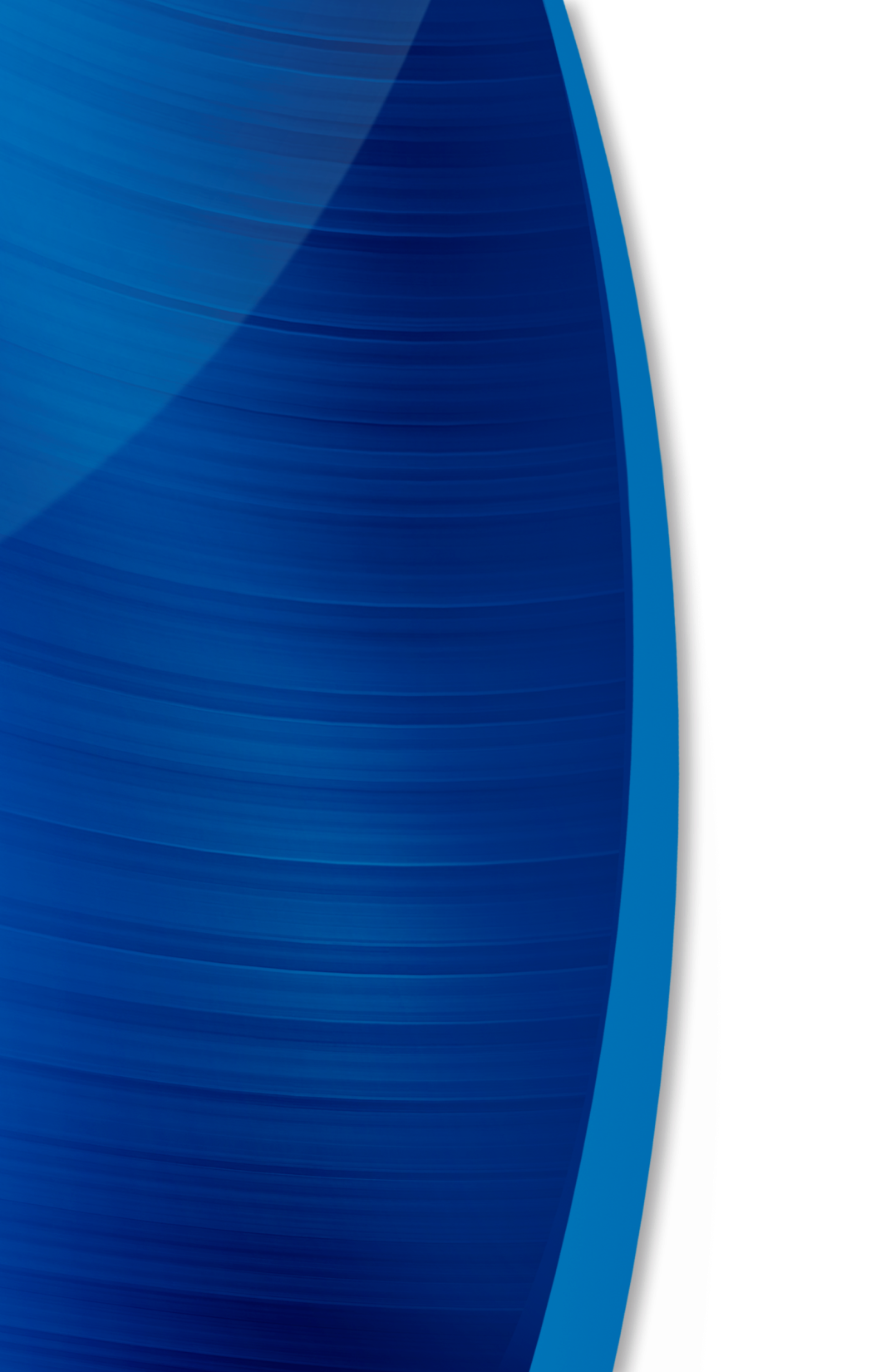 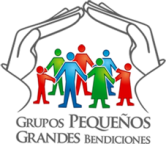 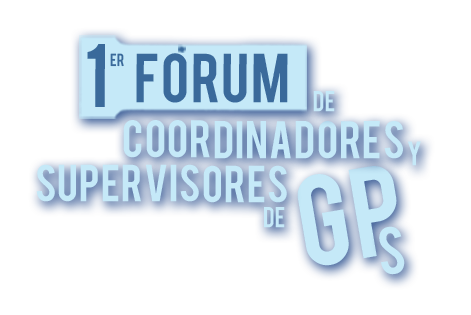 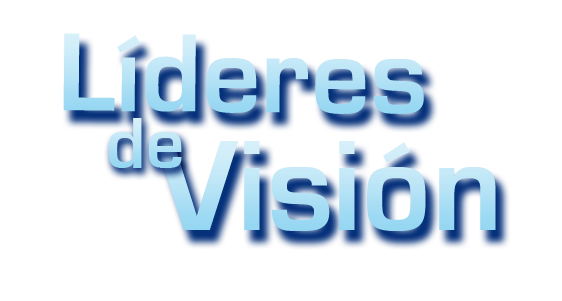 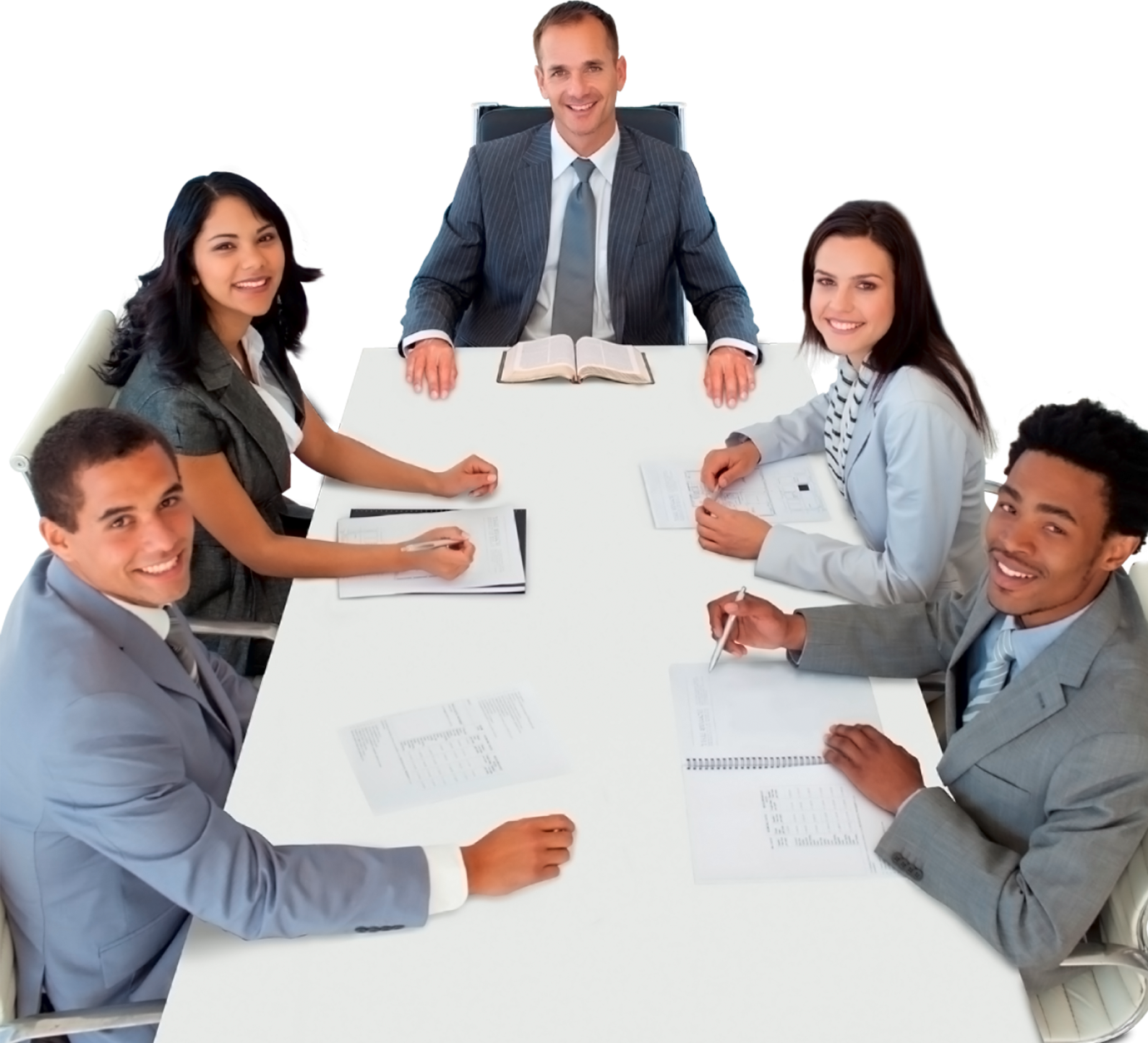 FUNCIONES DEL
COORDINADOR Y
SUPERVISOR DE GPS
Pr.  Javier Tula
Pr.  Elias Torres
Unión Peruana del Sur